レムナントが　しるべき　
サムエルき　だいに
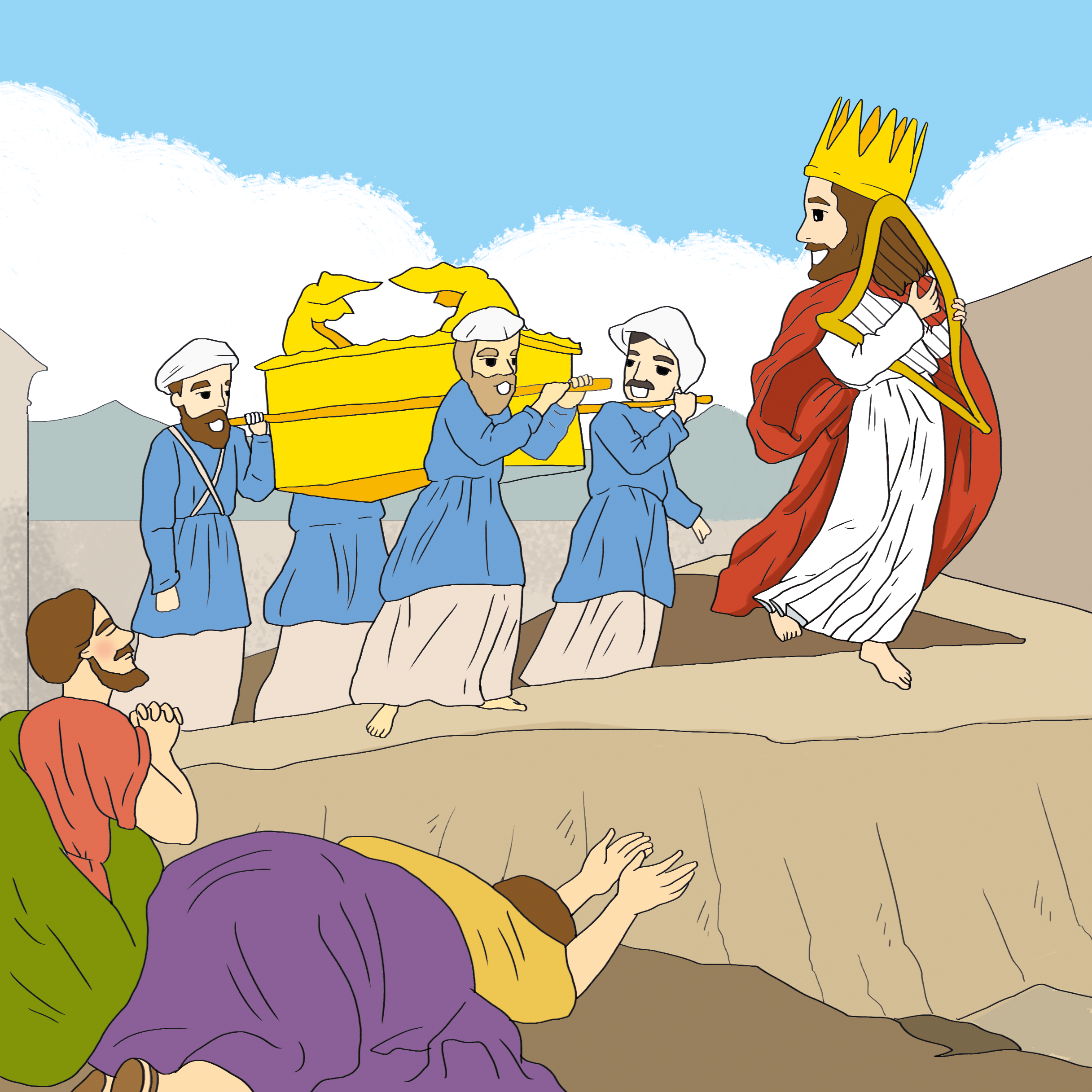 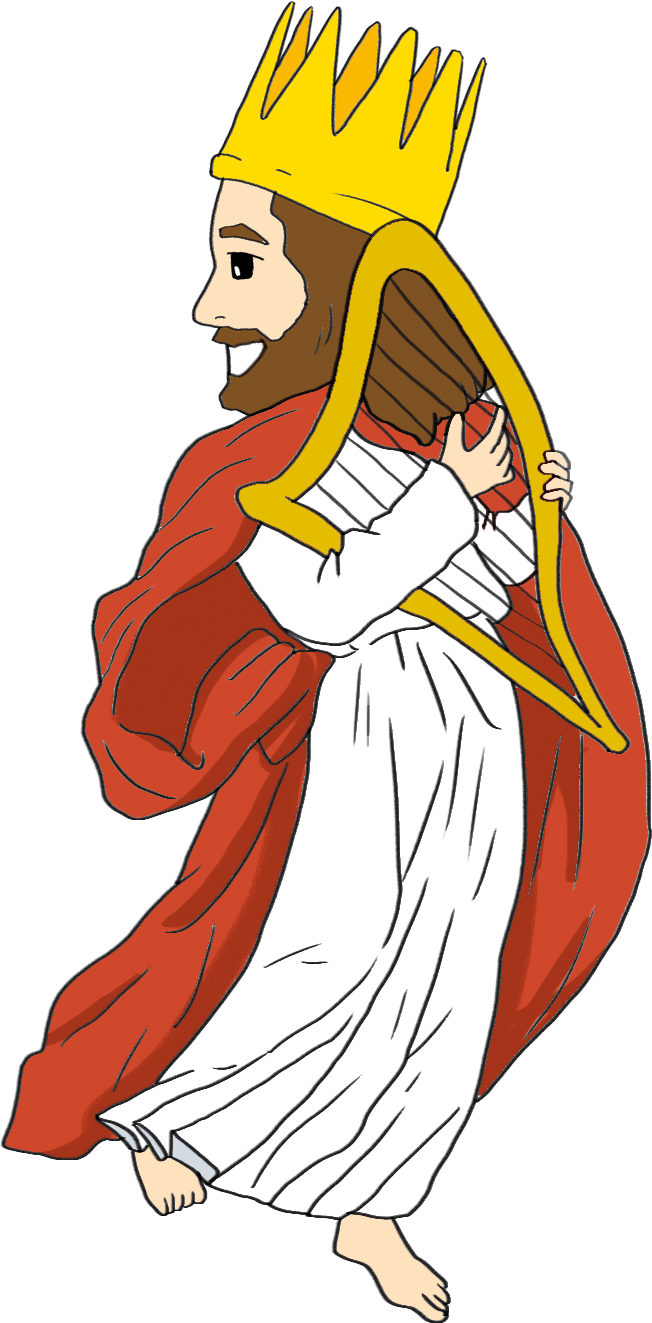 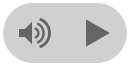 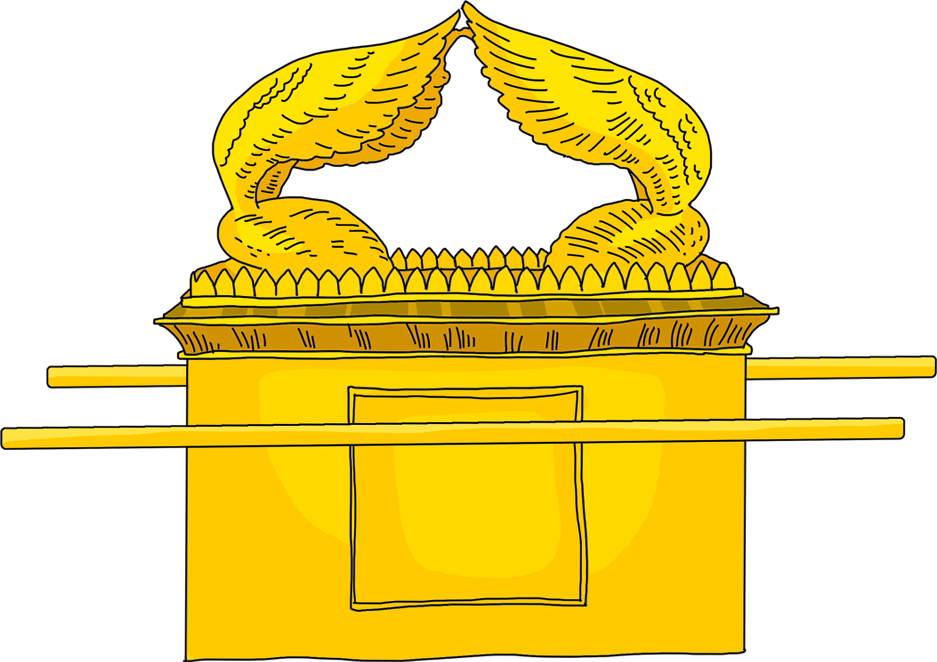 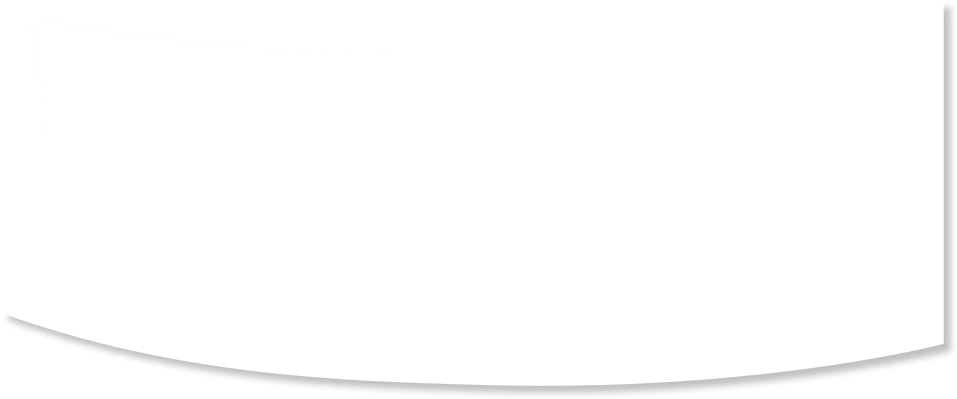 2
エルサレムに　
もどってきた
けいやくの　はこ
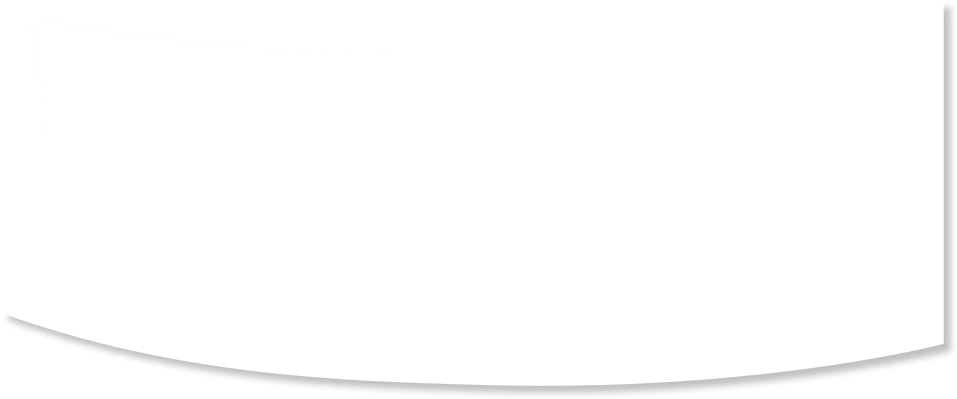 Iサムエル 6:17
こうして　かれらは、しゅの　はこを　はこびこみ、
ダビデが　そのために　はった　てんまくの　まんなかの
ばしょに　あんちした。それから、ダビデは　しゅの　
まえに、ぜんしょうの　いけにえと　
わかいの　いけにえを　ささげた。
エブスじんを　せめて　シオンを　とり、
ダビデの　まちを　たてました
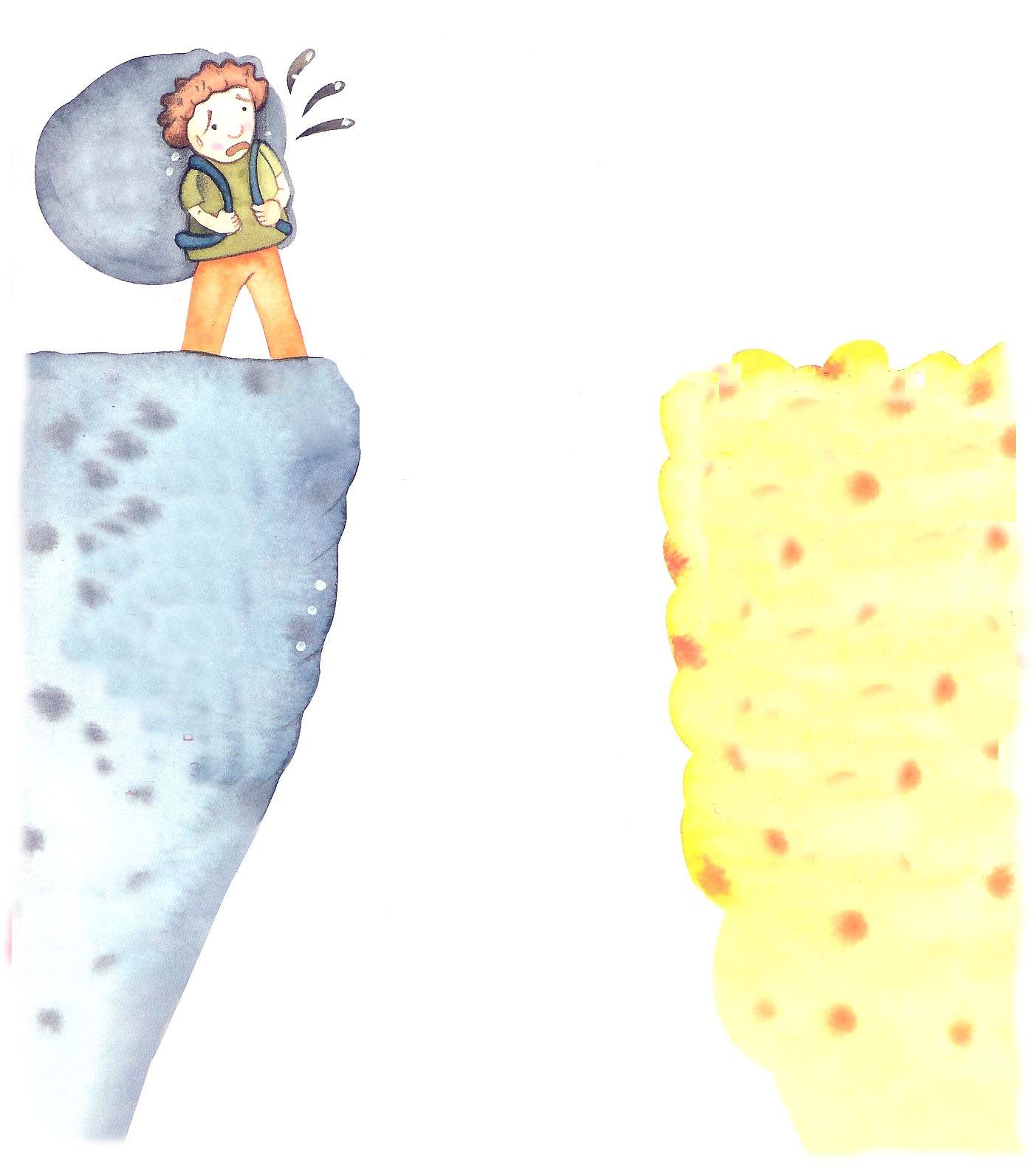 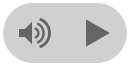 [Speaker Notes: マタイ 11:28
神様を離れた人間]
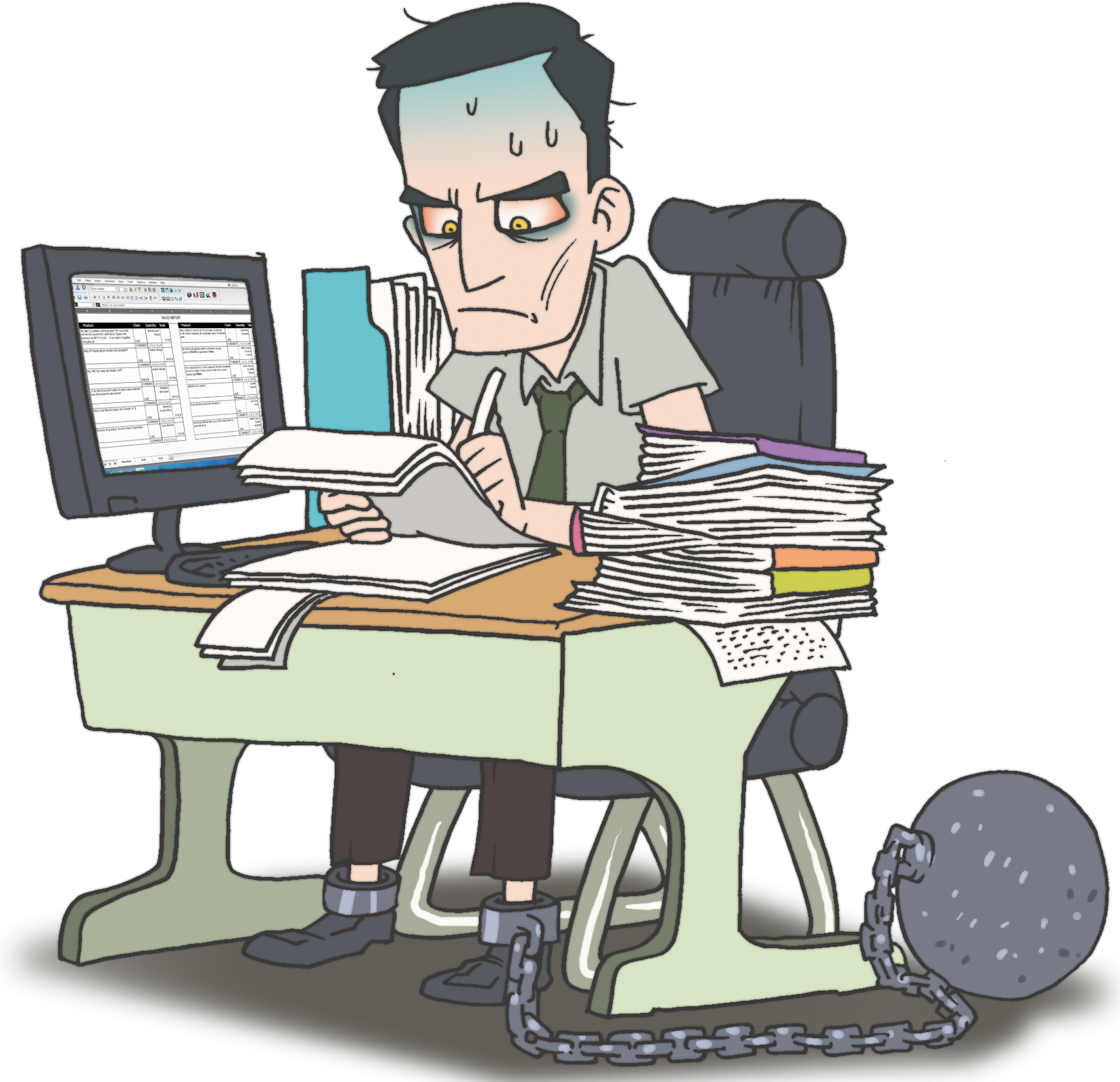 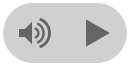 [Speaker Notes: 成功,お金,名誉を得ても幸せはありません。]
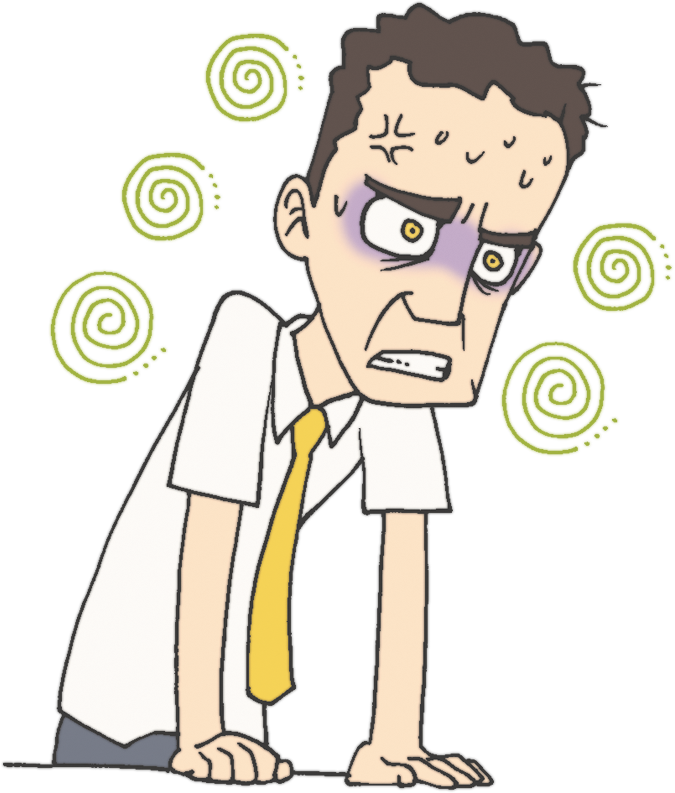 [Speaker Notes: 神様離れて知らなければ
精神問題,霊的問題
幸せではありません]
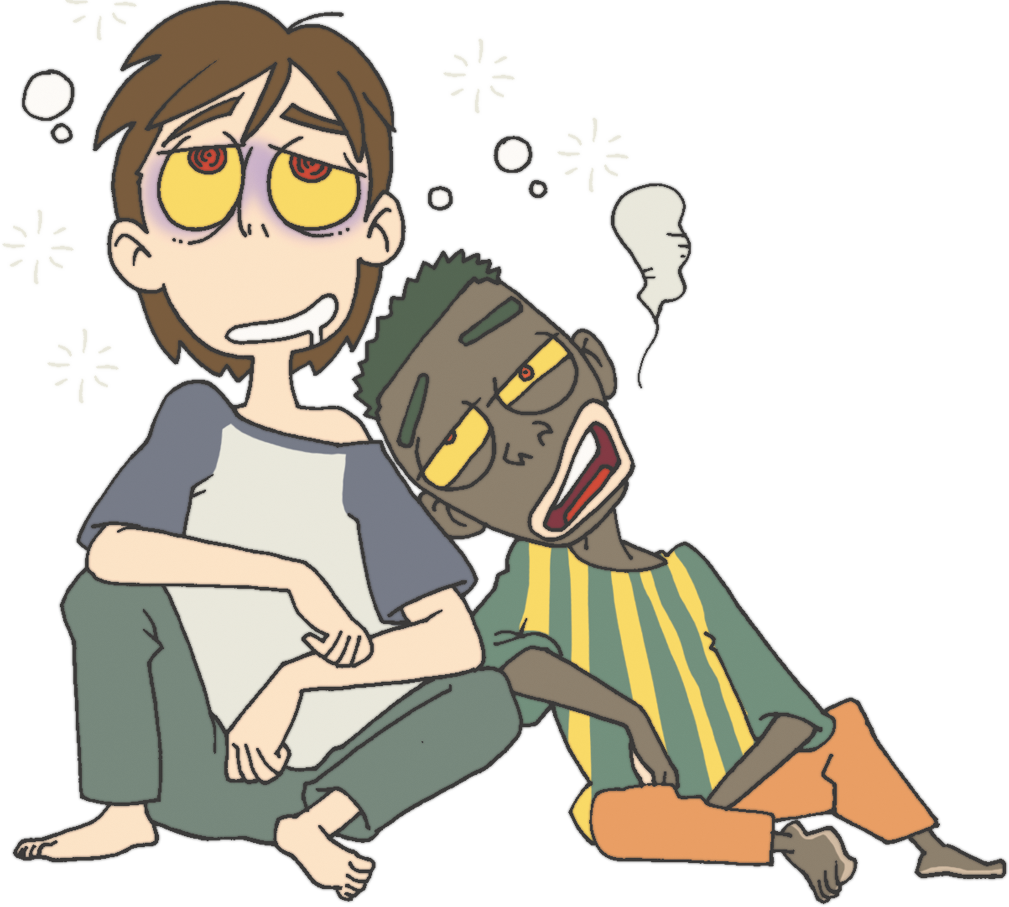 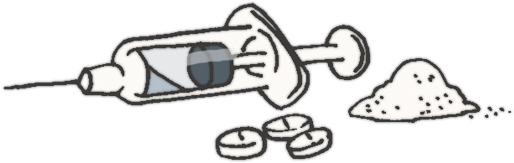 [Speaker Notes: 麻薬中毒,アルコール中毒
それでも幸せでありません]
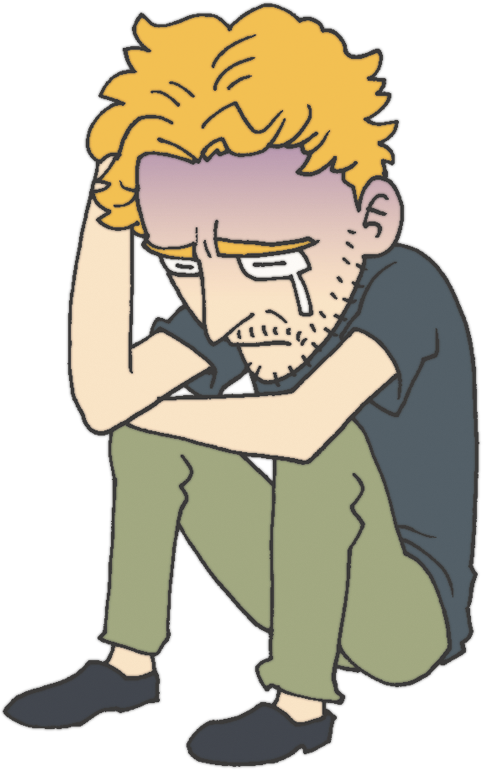 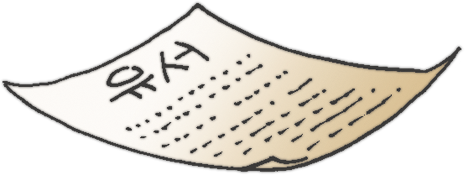 [Speaker Notes: ガンも治せて、エイズでも死なないのに
最も多く死ぬ病気があります-自殺
その原因1位-うつ病→ 精神病
いったいなぜ?]
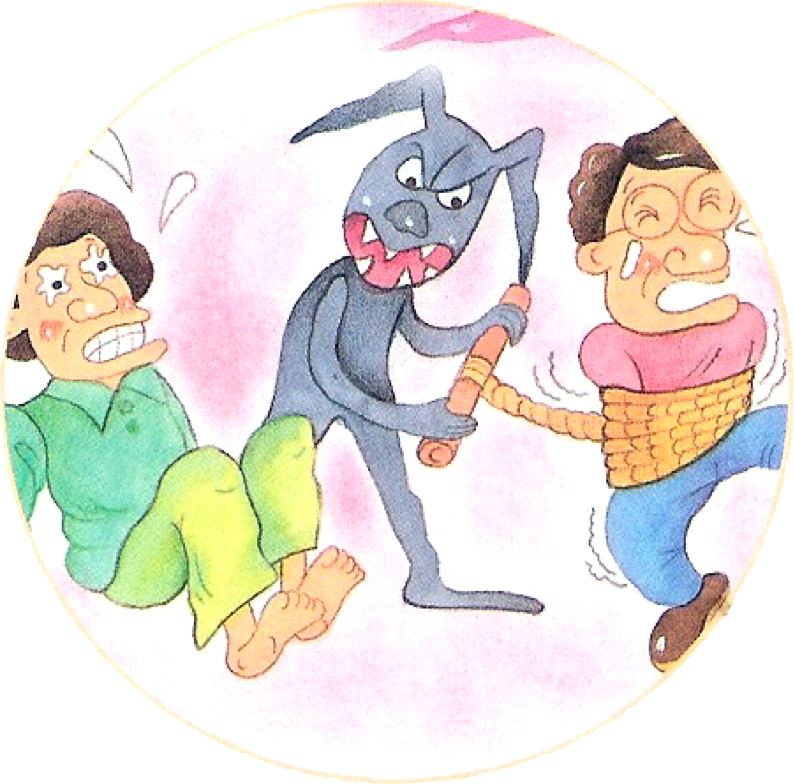 [Speaker Notes: 聖書だけ話しています。
サタンに捕えられたこと
ヨハネ8:44 -悪魔の子どもになったこと]
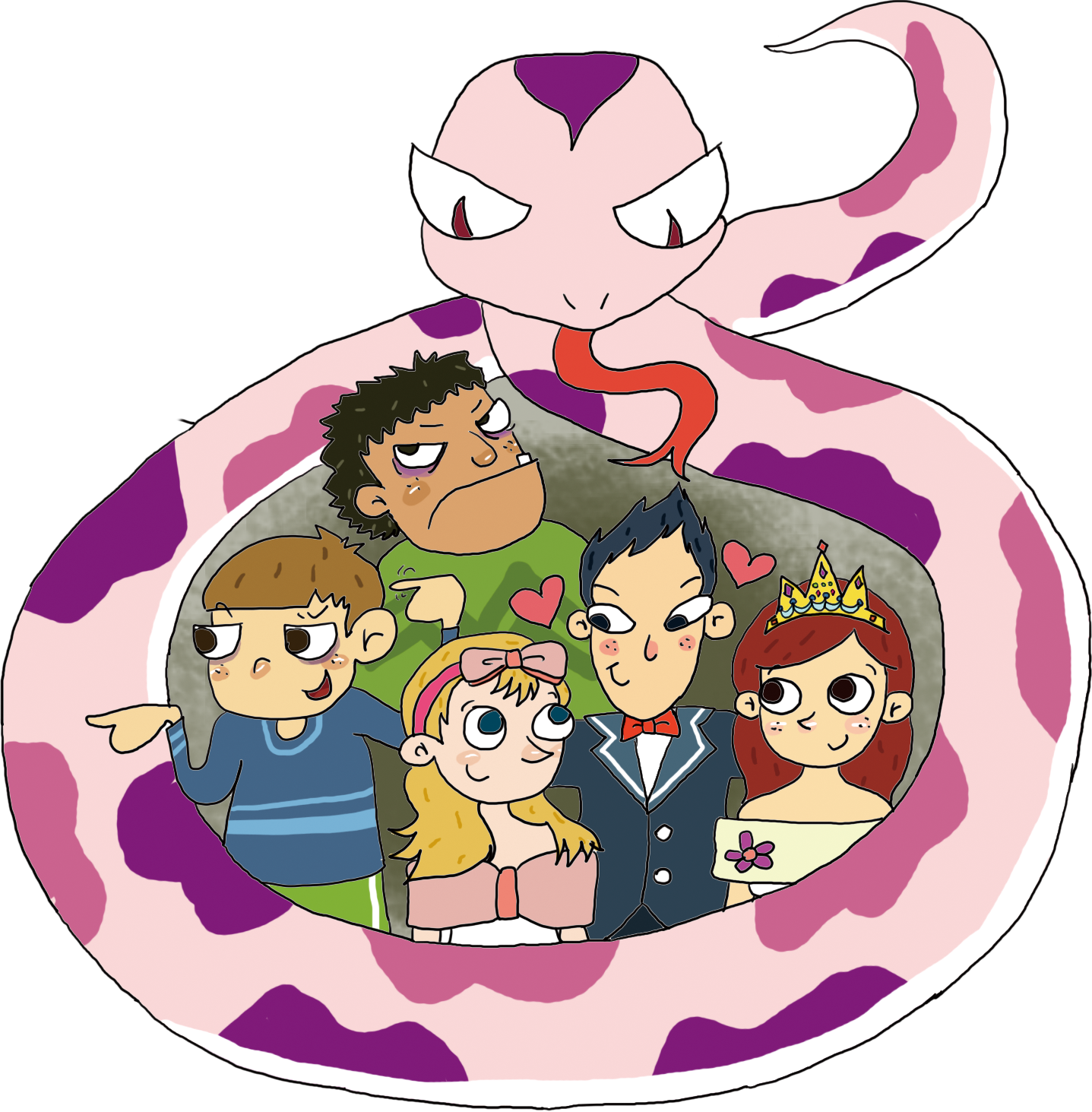 [Speaker Notes: 昔の蛇-創世記3:15
悪魔が人間を神様から誘拐したことこと
それでくださった契約-福音]
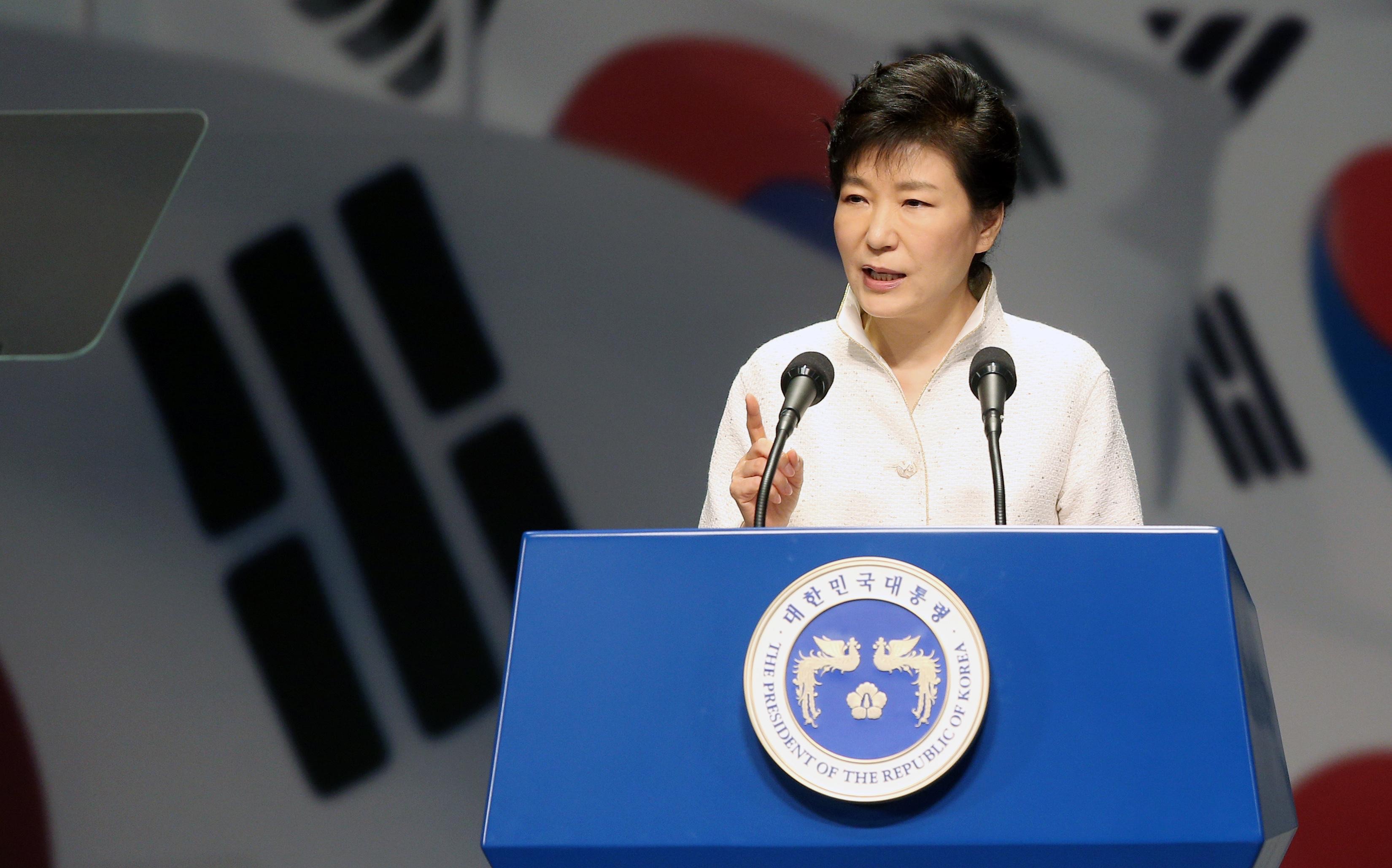 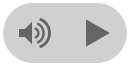 パク・ウネ
だいとうりょう
なまえ
しょくぶん
[Speaker Notes: 김경훈 목사님]
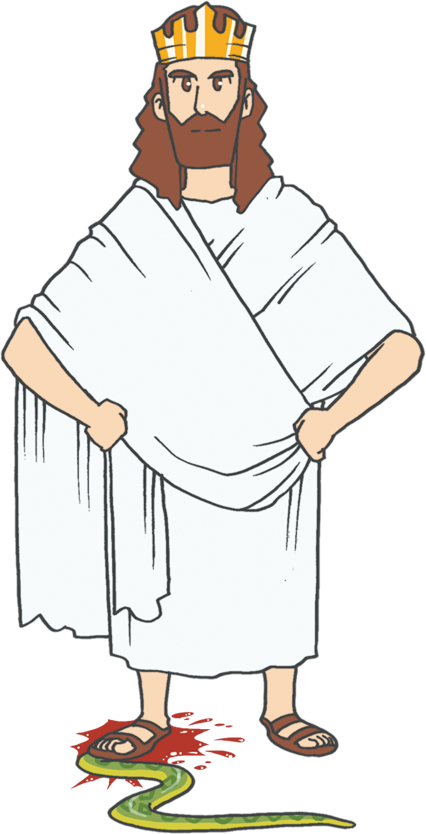 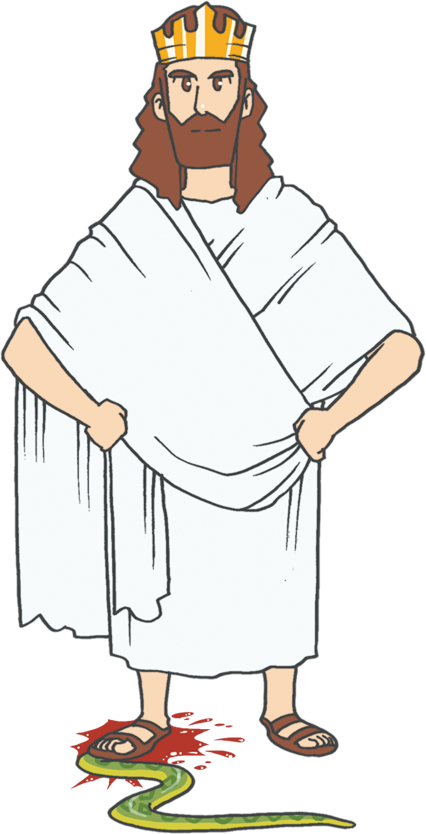 イエス
キリスト
なまえ
しょくぶん
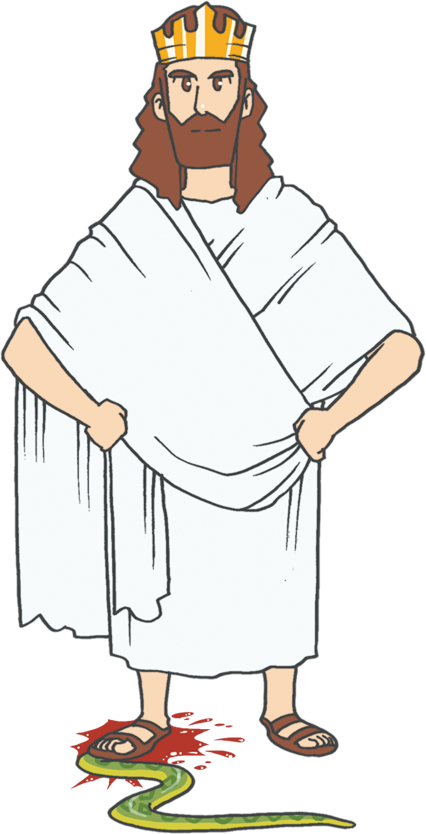 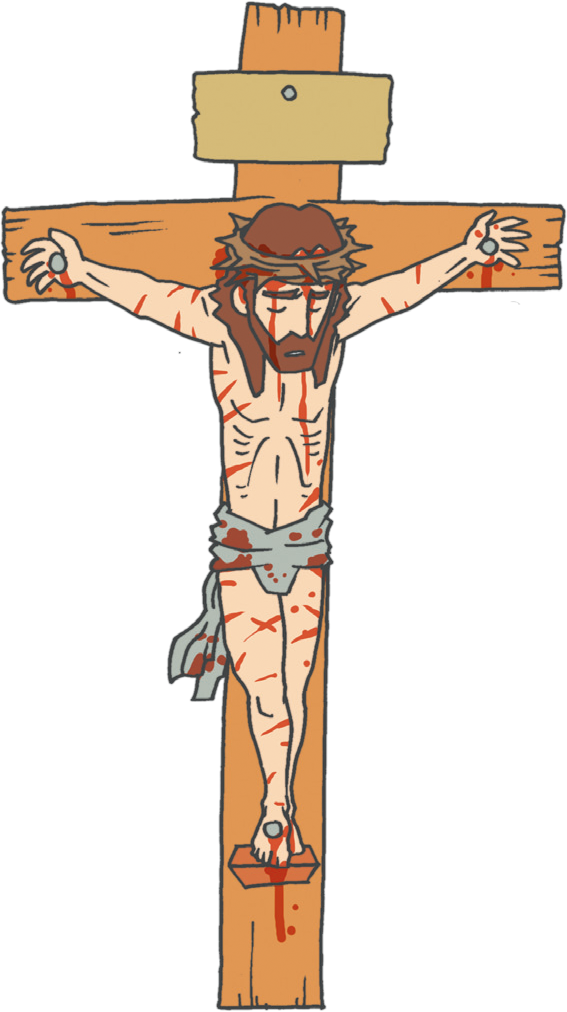 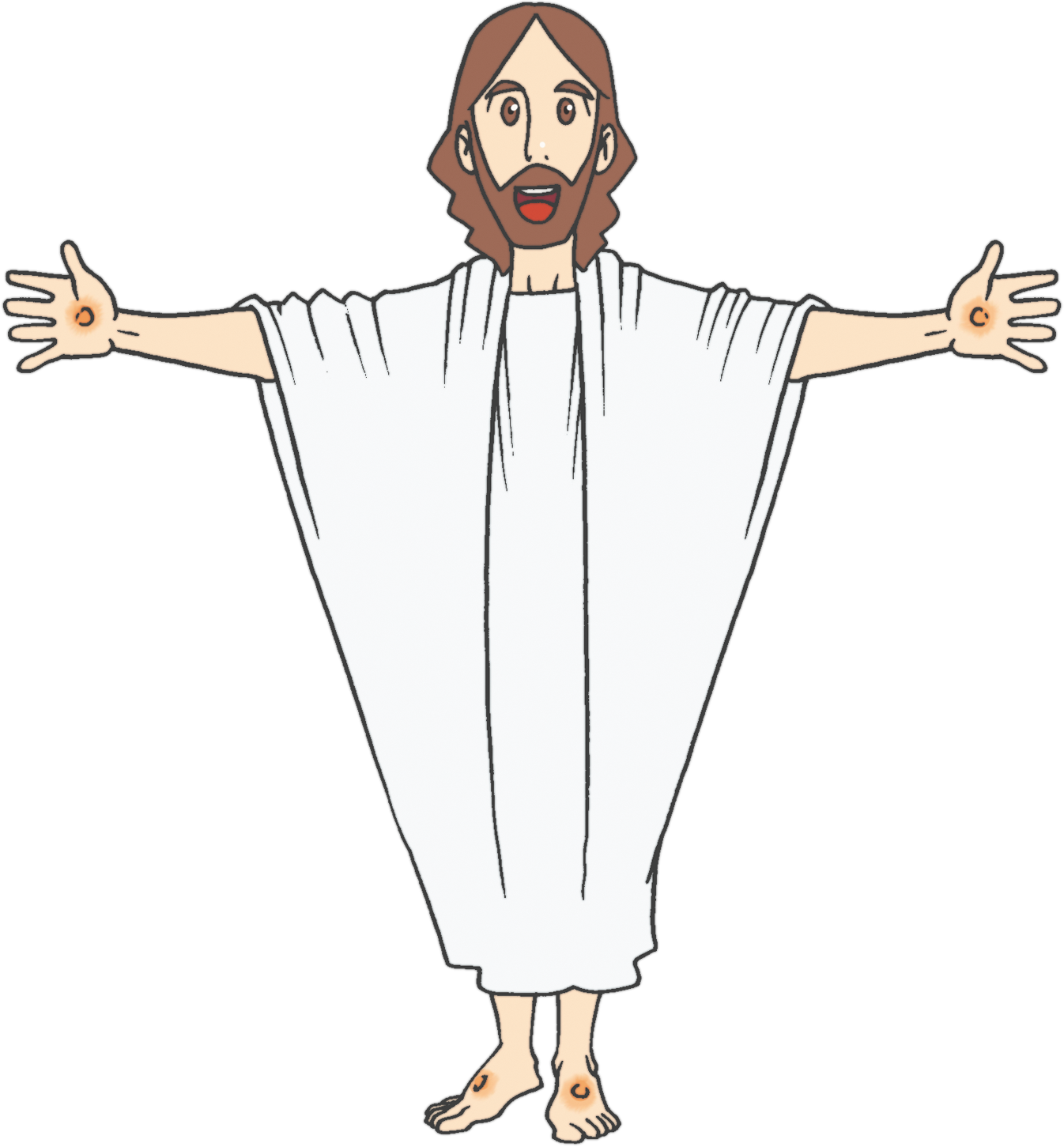 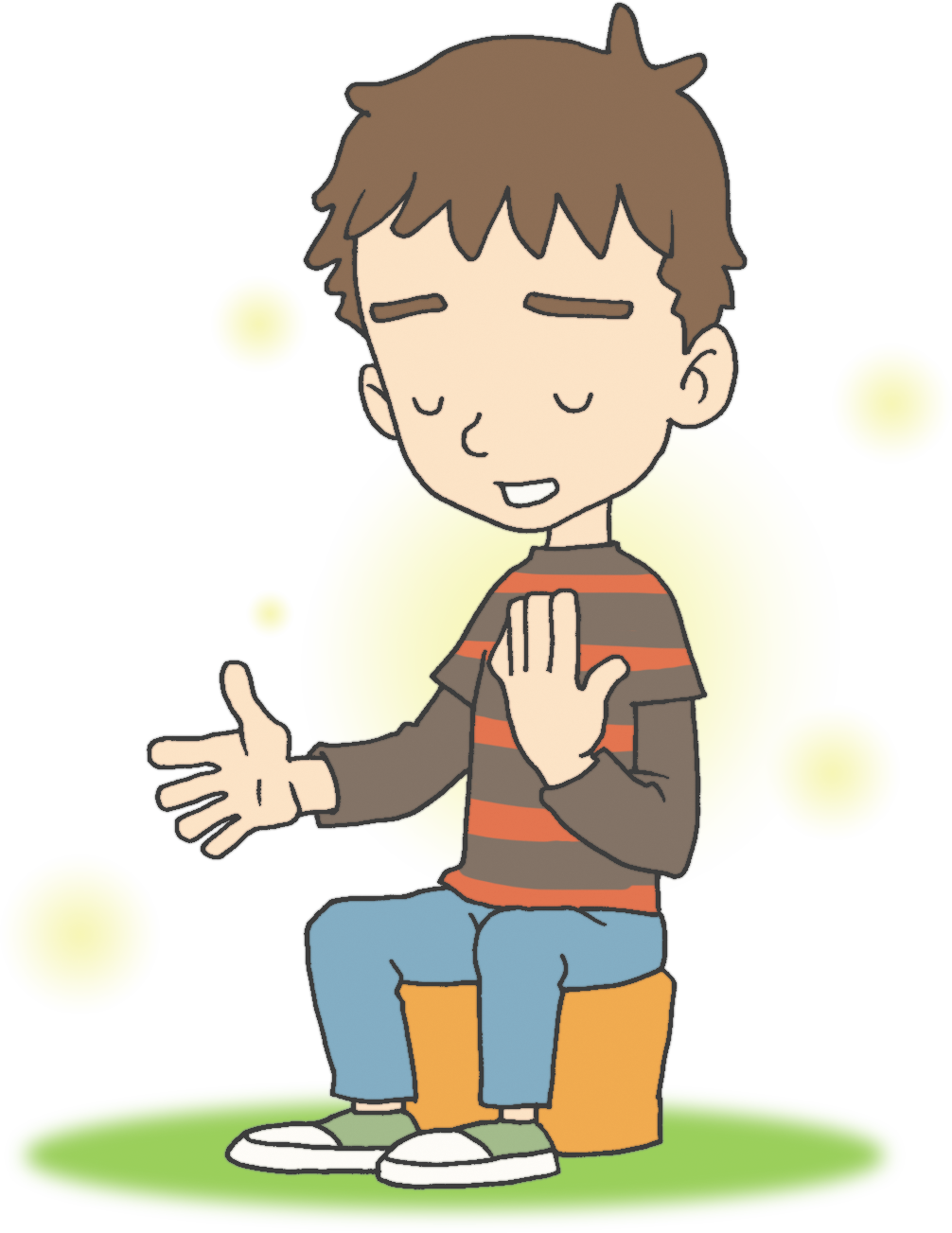 [Speaker Notes: ヨハネ 1:12]
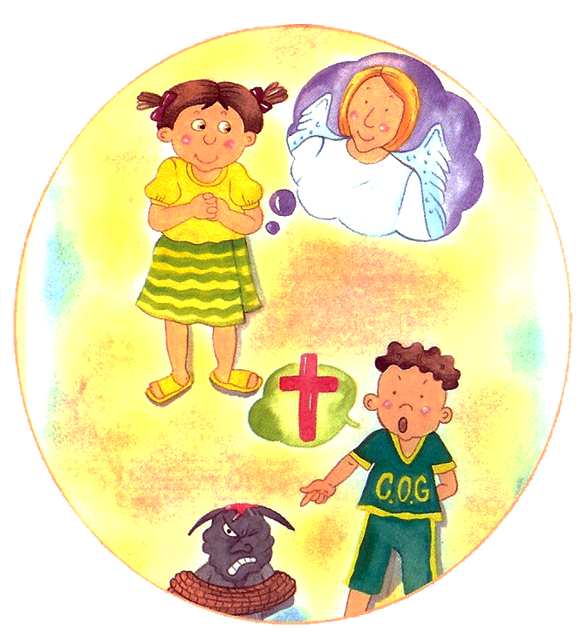 [Speaker Notes: 子ども、内住-導き、祈り、暗やみ、御使い、伝道、サミット
5つの確信-勝利、祈りの答え、勝利、罪の赦し、導き]
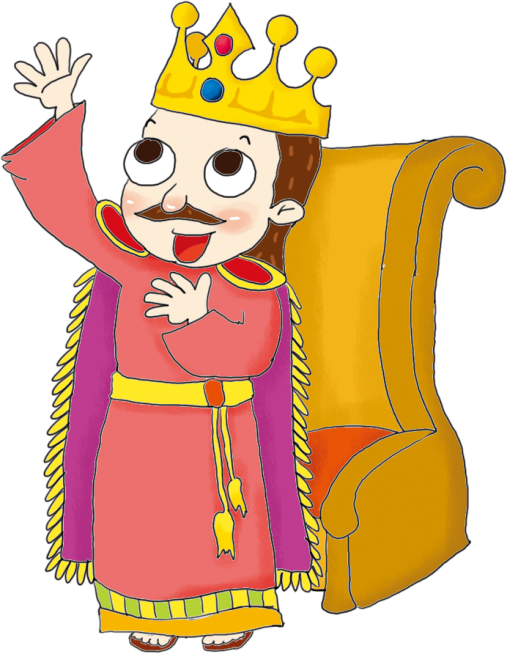 けいやくの　はこが　
ダビデの　まちに　はいりました
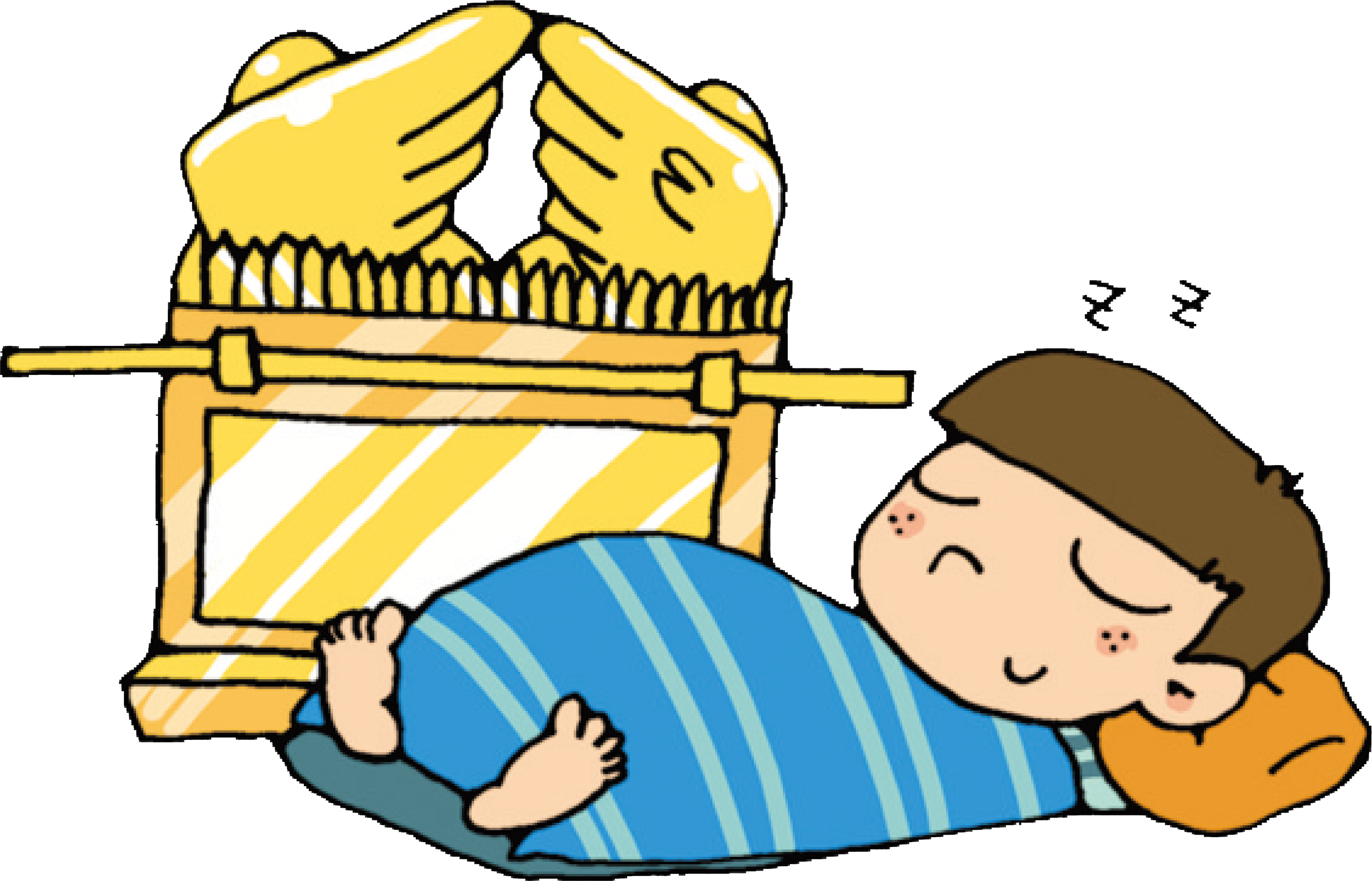 [Speaker Notes: なぜ契約の箱の横で寝ていたのでしょうか?
私はメッセージ流れに乗っているのでしょうか?]
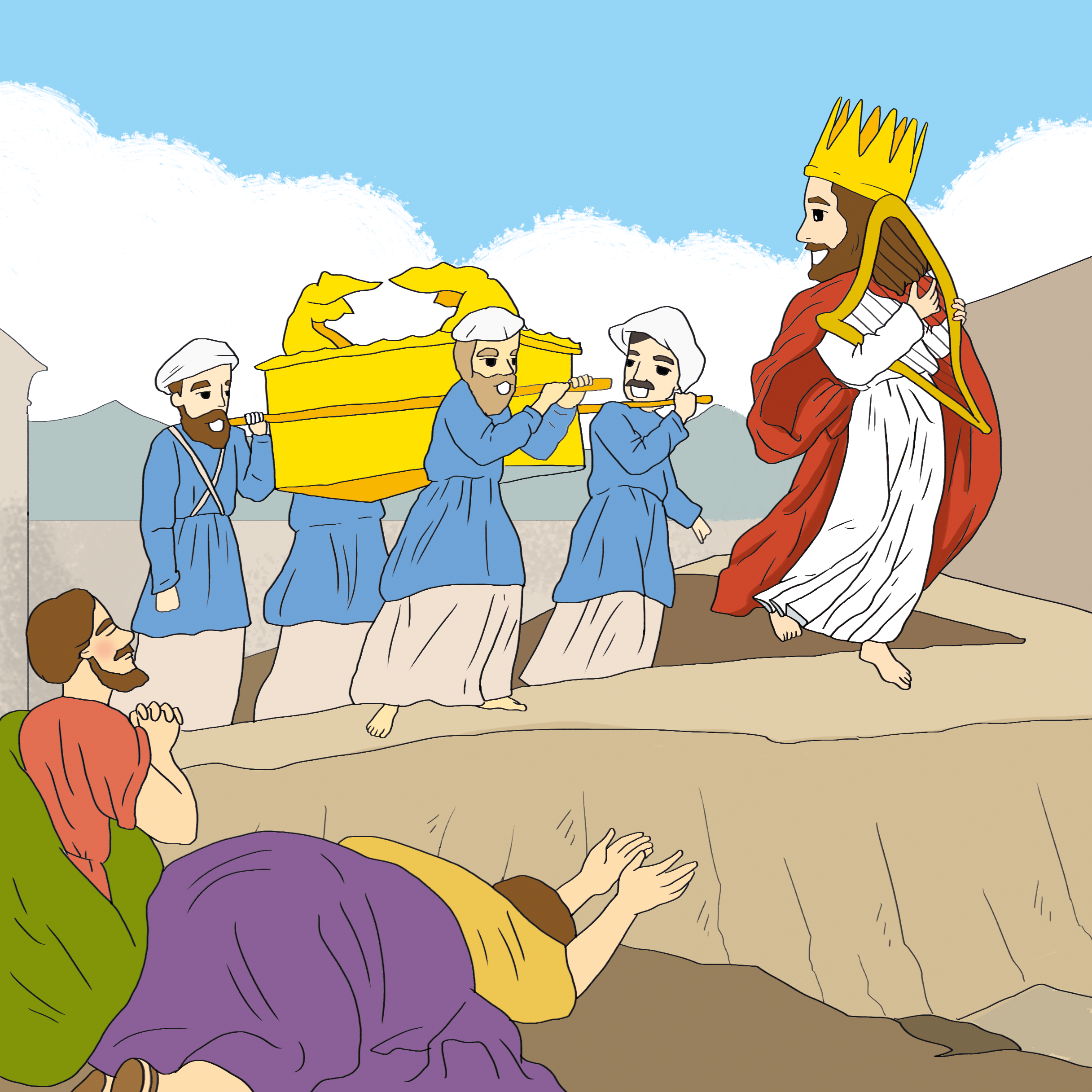 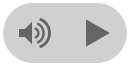 [Speaker Notes: 1) 契約(けいやく)の箱(はこ)はアビナダブの家(いえ)にありました(Ⅱサムエル6:3)
2) 神様(かみさま)はガテ人(じん)オベデ・エドムを祝福(しゅくふく)されました(Ⅱサムエル6:11)
3) ダビデは契約(けいやく)の箱(はこ)が入(はい)るとき踊(おど)りました(Ⅱサムエル6:16、19)]
しんでんけんちくに　なやむ　ダビデに　
かみさまの　しゅくふくが　のぞみました
[Speaker Notes: サミット　– 最高の頂上]
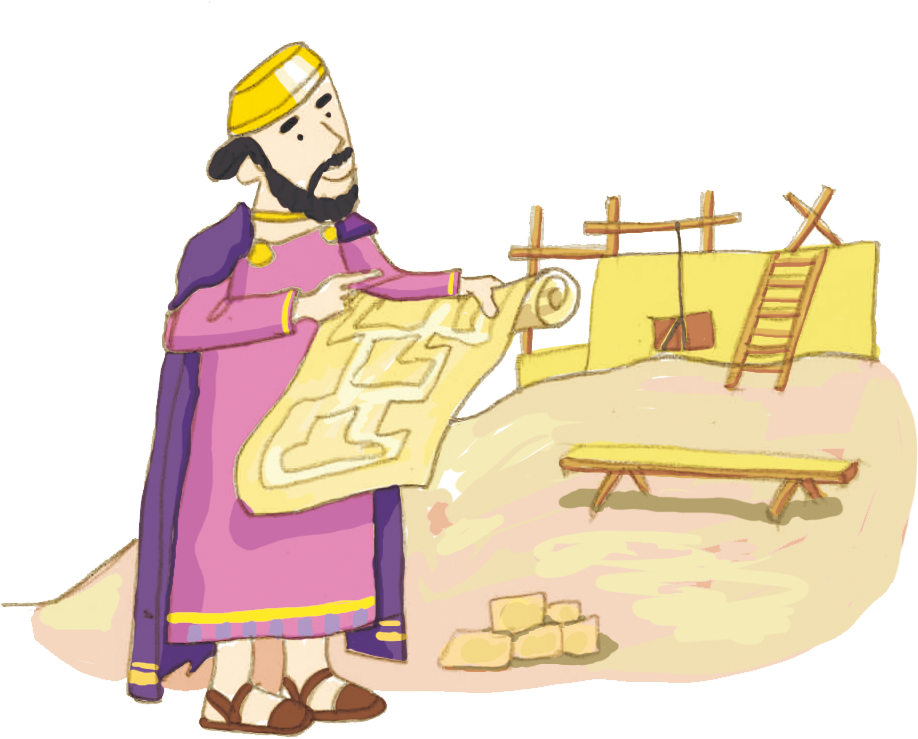 [Speaker Notes: 神殿を建築?
何のために?
わたしは、あなたの心だけ見ても-Ⅱサムエル7章]
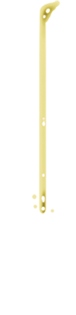 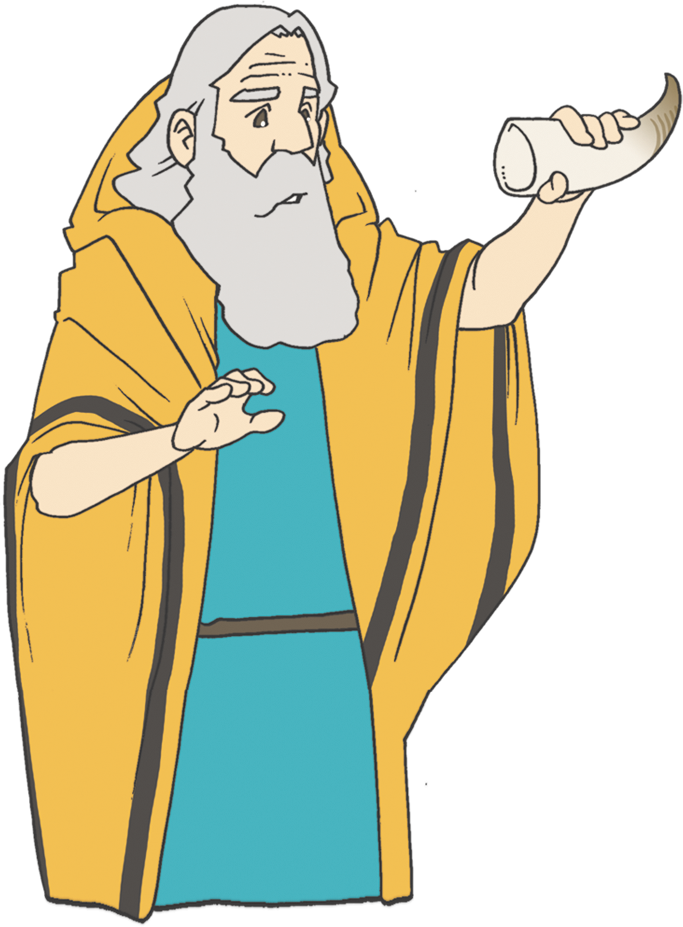 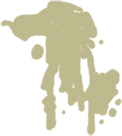 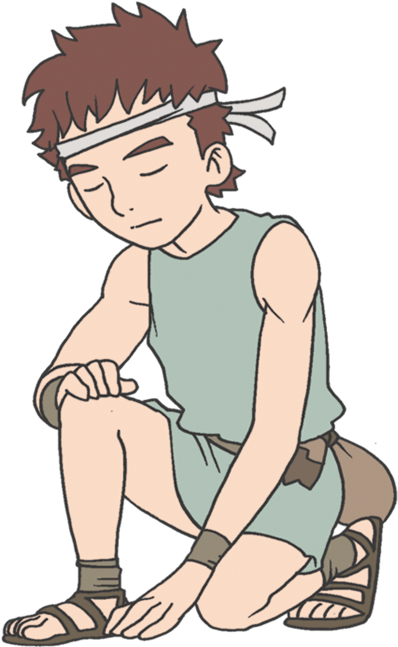 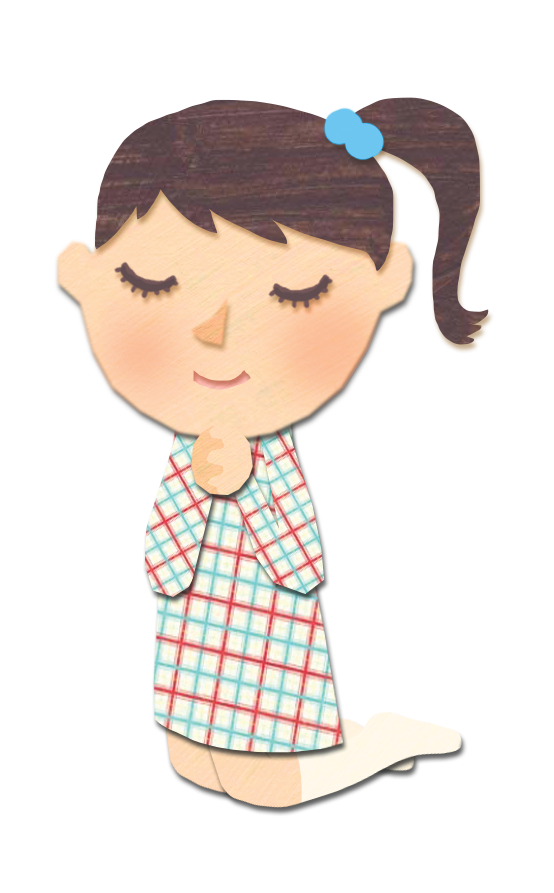 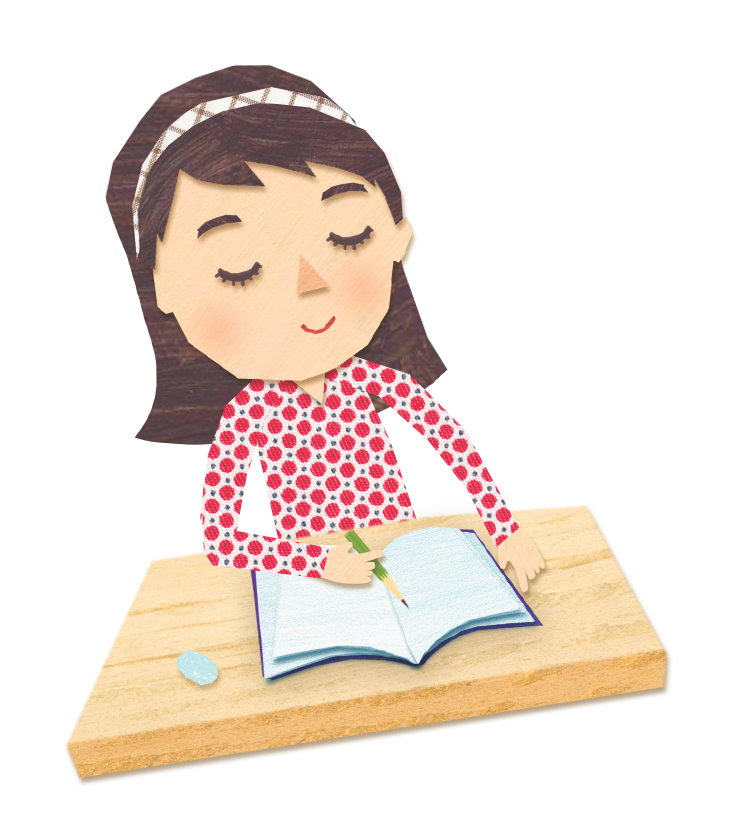 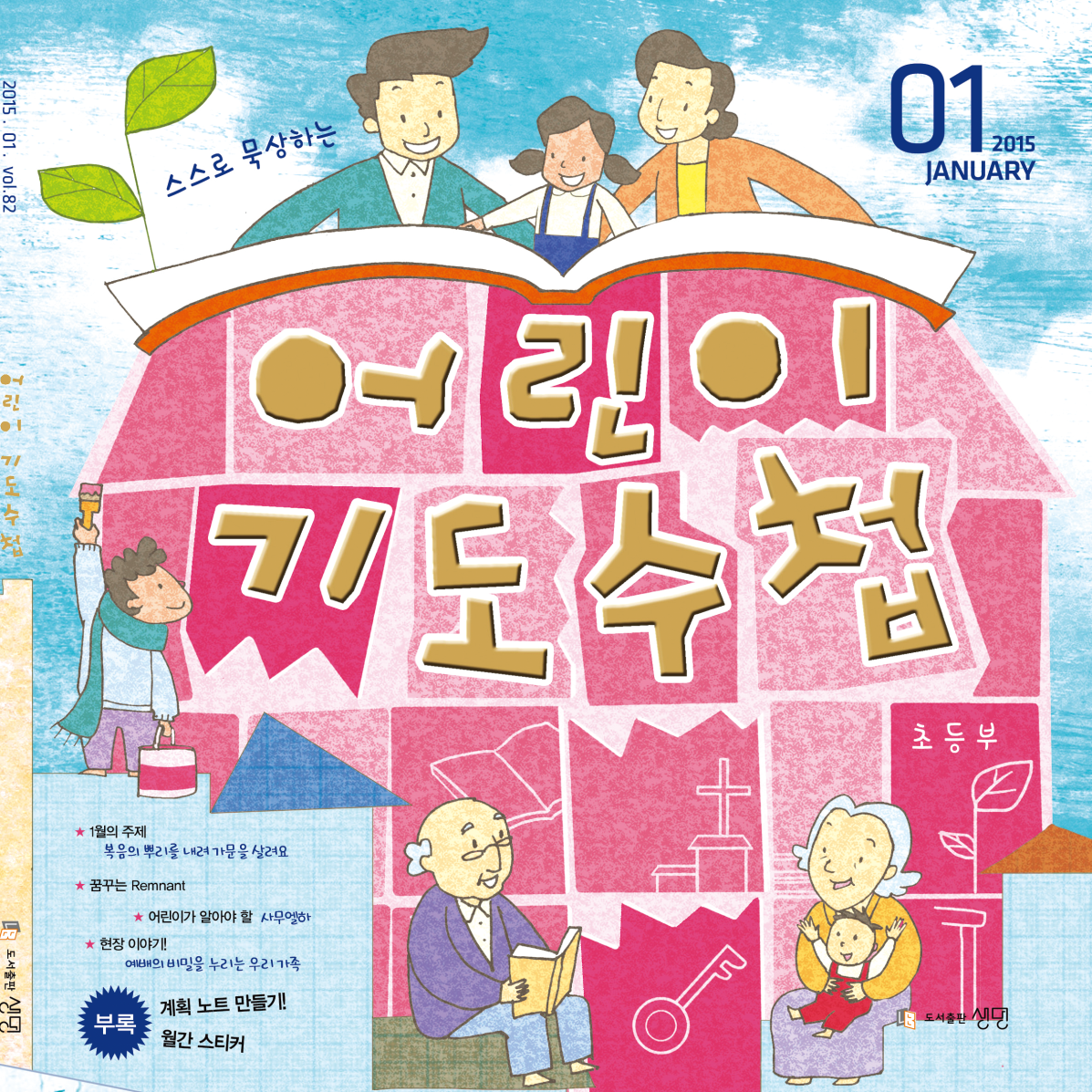 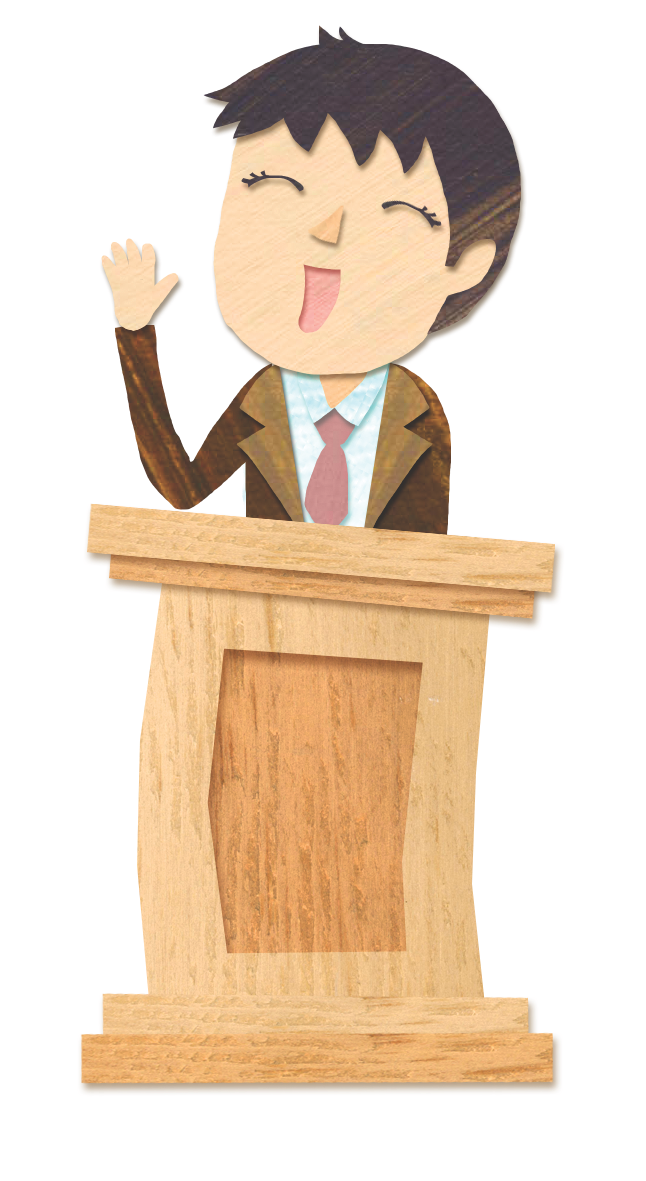 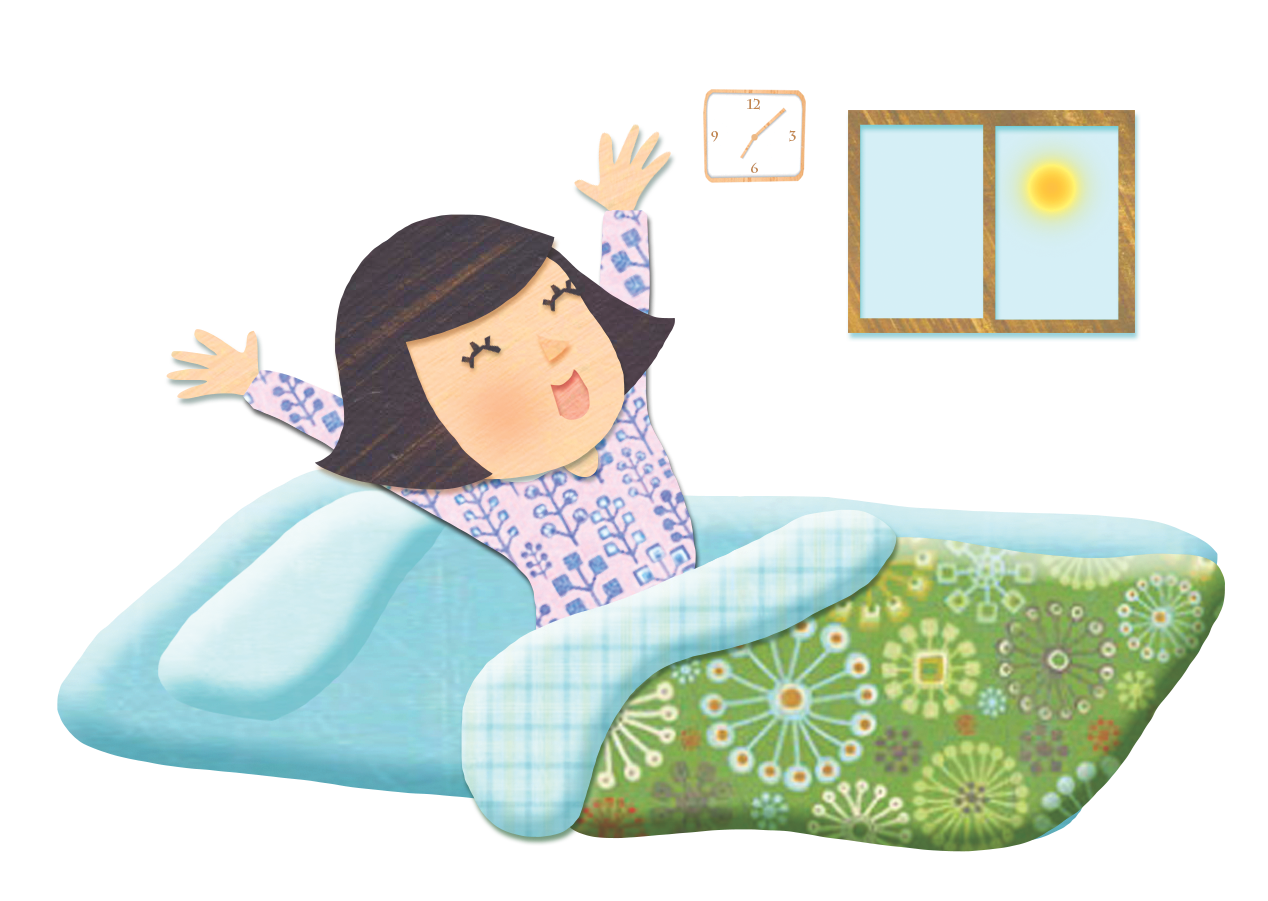 [Speaker Notes: 講壇メッセージ
祈りの手帳(今日のみことば)
核心,産業宣教,レムナントデイ
私はメッセージの流れに乗っているのでしょうか?]
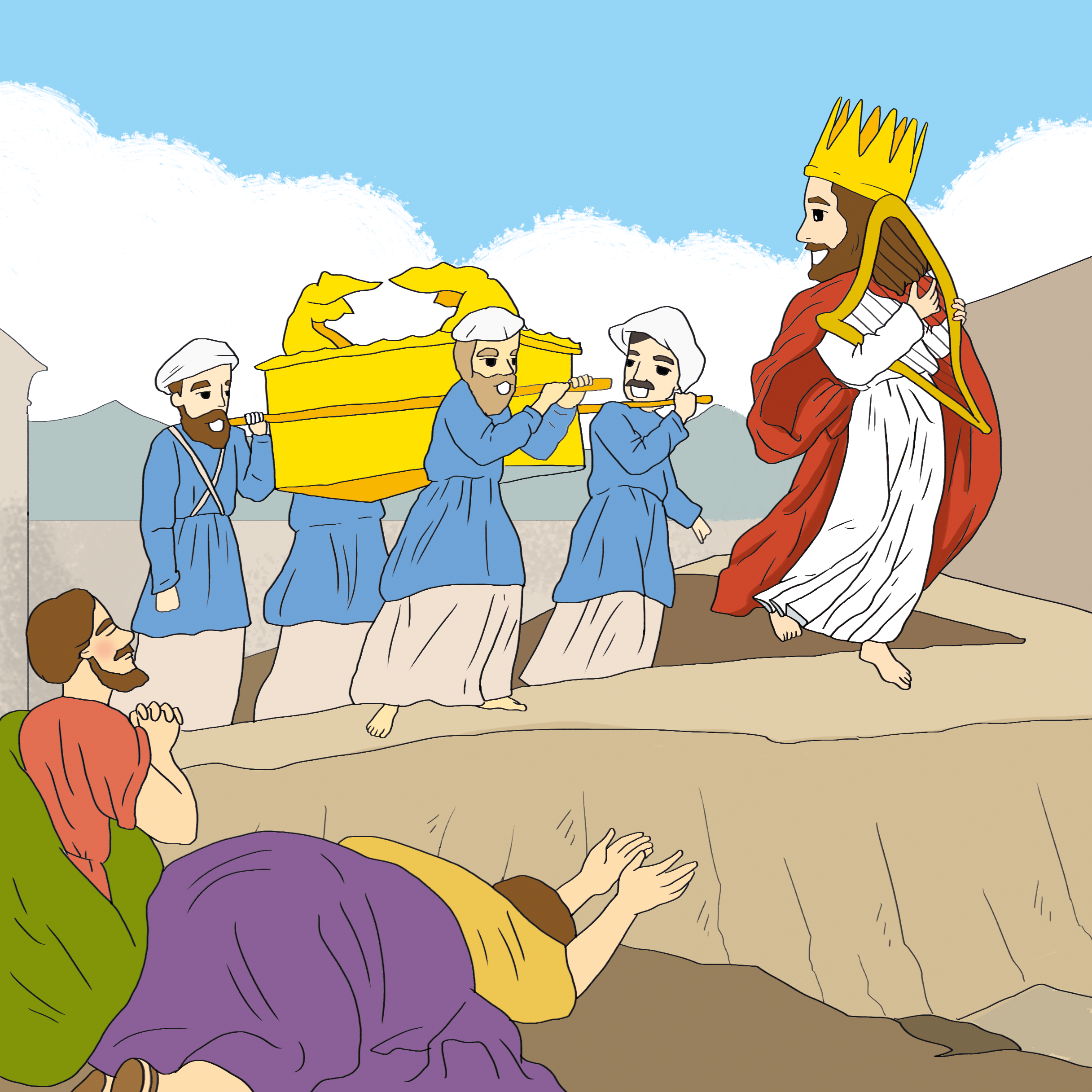 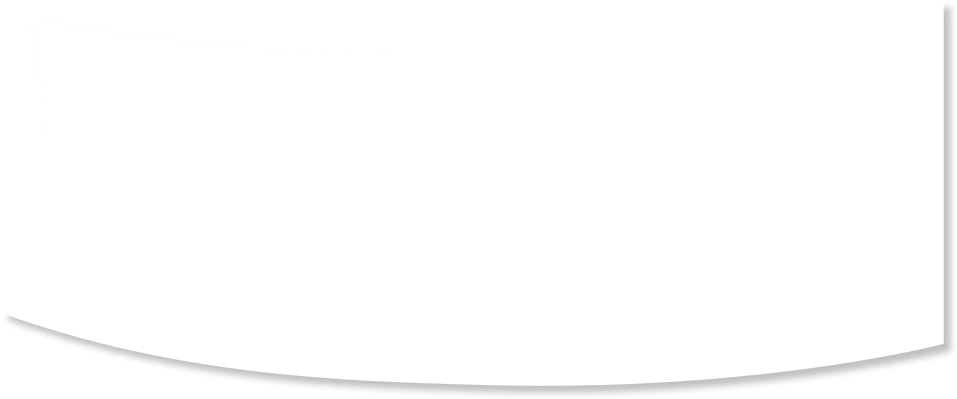 わたしは　メッセージの　ながれに　
のっているのでしょうか?